UNIT 4
PHP & MySQL
by   
Ranjani.B,
 AP/CSE, EGSPEC
CONTENTS
Origin and Use of PHP- Overview of PHP- General Syntactic Characteristics Operations and Expressions- Control Statements- Arrays- Functions-Pattern Matching- Form Handling- Files-Cookies-Session Tracking - Database Connectivity, Simple programs in PHP and MySQL.
Origin of PHP
The Hypertext Preprocessor (PHP) is a programming language that allows web developers to create dynamic content that interacts with databases. 
PHP is basically used for developing web based software applications.
PHP is an open-source, interpreted, and object-oriented scripting language that can be executed at the server-side. 
PHP was created by Rasmus Lerdorf in 1994 but appeared in the market in 1995. 
PHP 7.4.0 is the latest version of PHP, which was released on 28 November.
What is a PHP File?
PHP files can contain text, HTML, CSS, JavaScript, and PHP code
PHP code is executed on the server, and the result is returned to the browser as plain HTML
PHP files have extension ".php"
Uses of PHP
It handles dynamic content, database as well as session tracking for the website.
You can create sessions in PHP.
It can access cookies variable and also set cookies.
It helps to encrypt the data and apply validation.
PHP supports several protocols such as HTTP, POP3, SNMP, LDAP, IMAP, and many more.
Using PHP language, you can control the user to access some pages of your website.
PHP can handle the forms, such as - collect the data from users using forms, save it into the database, and return useful information to the user. For example - Registration form.
Overview of PHP
PHP stands for Hypertext Preprocessor.
PHP is an interpreted language, i.e., there is no need for compilation.
PHP is faster than other scripting languages, for example, ASP and JSP.
PHP is a server-side scripting language, which is used to manage the dynamic content of the website.
PHP can be embedded into HTML.
PHP is an object-oriented language.
PHP is an open-source scripting language.
PHP is simple and easy to learn language.
Characteristics of PHP
Simplicity
Efficiency
Security
Flexibility
Familiarity
Applications of PHP
PHP performs system functions, i.e. from files on a system it can create, open, read, write, and close them.
PHP can handle forms, i.e. gather data from files, save data to a file, through email you can send data, return data to the user.
You add, delete, modify elements within your database through PHP.
Access cookies variables and set cookies.
Using PHP, you can restrict users to access some pages of your website.
It can encrypt data.
PHP Features
PHP is very popular language because of its simplicity and open source. There are some important features of PHP given below:
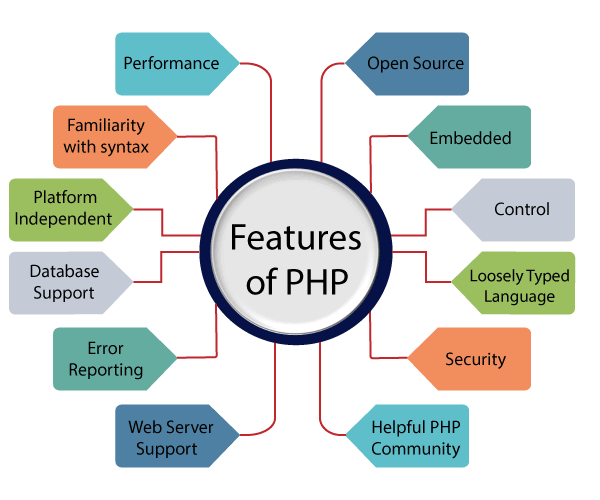 PHP Features (Cont..)
Performance:
PHP script is executed much faster than those scripts which are written in other languages such as JSP and ASP. PHP uses its own memory, so the server workload and loading time is automatically reduced, which results in faster processing speed and better performance.
Open Source:
PHP source code and software are freely available on the web. You can develop all the versions of PHP according to your requirement without paying any cost. All its components are free to download and use.
Familiarity with syntax:
PHP has easily understandable syntax. Programmers are comfortable coding with it.
Embedded:
PHP code can be easily embedded within HTML tags and script.
Platform Independent:
PHP is available for WINDOWS, MAC, LINUX & UNIX operating system. A PHP application developed in one OS can be easily executed in other OS also.
Database Support:
PHP supports all the leading databases such as MySQL, SQLite, ODBC, etc.
PHP Features (Cont..)
Error Reporting -
PHP has predefined error reporting constants to generate an error notice or warning at runtime. E.g., E_ERROR, E_WARNING, E_STRICT, E_PARSE.
Loosely Typed Language:
PHP allows us to use a variable without declaring its datatype. It will be taken automatically at the time of execution based on the type of data it contains on its value.
Web servers Support:
PHP is compatible with almost all local servers used today like Apache, Netscape, Microsoft IIS, etc.
Security:
PHP is a secure language to develop the website. It consists of multiple layers of security to prevent threads and malicious attacks.
Control:
Different programming languages require long script or code, whereas PHP can do the same work in a few lines of code. It has maximum control over the websites like you can make changes easily whenever you want.
PHP Installation
To install PHP, we will suggest you to install AMP (Apache, MySQL, PHP) software stack. It is available for all operating systems. There are many AMP options available in the market that are given below:
WAMP for Windows
LAMP for Linux
MAMP for Mac
SAMP for Solaris
FAMP for FreeBSD
XAMPP (Cross, Apache, MySQL, PHP, Perl) for Cross Platform: It includes some other components too such as FileZilla, OpenSSL, Webalizer, Mercury Mail, etc.
If you are on Windows and don't want Perl and other features of XAMPP, you should go for WAMP. In a similar way, you may use LAMP for Linux and MAMP for Macintosh.
Basic PHP Syntax
A PHP script can be placed anywhere in the document.
A PHP script starts with <?php and ends with ?>
    		<?php	// PHP code goes here	?>
The default file extension for PHP files is ".php".
A PHP file normally contains HTML tags, and some PHP scripting code
Example

<!DOCTYPE html><html><body><h1>My first PHP page</h1><?phpecho "Hello World!";?></body></html>
Note: PHP statements end with a semicolon (;).
PHP Case Sensitivity
In PHP, NO keywords (e.g. if, else, while, echo, etc.), classes, functions, and user-defined functions are case-sensitive.
Example:
	<!DOCTYPE html><html><body><?phpECHO "Hello World!<br>";echo "Hello World!<br>";EcHo "Hello World!<br>";?></body></html>
Hello World!Hello World!Hello World!
Note: However; all variable names are case-sensitive!
Look at the example below; only the first statement will display the value of the $color variable! This is because$color, $COLOR, and $coLOR are treated as three different variables:
Example:
<!DOCTYPE html><html><body><?php$color = "red";echo "My car is " . $color . "<br>";echo "My house is " . $COLOR . "<br>";echo "My boat is " . $coLOR . "<br>";?></body></html>
My car is redMy house is My boat is
PHP Comments
A comment in PHP code is a line that is not executed as a part of the program. Its only purpose is to be read by someone who is looking at the code.
MULTI LINE COMMENT
<!DOCTYPE html><html><body><?php/*This is a multiple-lines comment block that spans over multiplelines*/?></body></html>
SINGLE LINE COMMENT
<!DOCTYPE html><html><body><?php// This is a single-line comment# This is also a single-line comment?></body></html>
PHP Variables
Variables are "containers" for storing information.
Creating (Declaring) PHP Variables
In PHP, a variable starts with the $ sign, followed by the name of the variable:
	<?php$txt = "Hello world!";$x = 5;$y = 10.5;?>
After the execution of the statements above, the variable $txt will hold the value Hello world!, the variable $x will hold the value 5, and the variable $y will hold the value 10.5.
Note: When you assign a text value to a variable, put quotes around the value.
PHP Variables (Cont..)
A variable can have a short name (like x and y) or a more descriptive name (age, carname, total_volume).
Rules for PHP variables:
A variable starts with the $ sign, followed by the name of the variable
A variable name must start with a letter or the underscore character
A variable name cannot start with a number
A variable name can only contain alpha-numeric characters and underscores (A-z, 0-9, and _ )
Variable names are case-sensitive ($age and $AGE are two different variables)
Examples
<?php$txt = "W3Schools.com";echo "I love " . $txt . "!";?>
<?php$txt = "W3Schools.com";echo "I love $txt!";?>
or
I love W3Schools.com!
I love W3Schools.com!
<?php$x = 5;$y = 4;echo $x + $y;?>
9
PHP Variables Scope
In PHP, variables can be declared anywhere in the script.
The scope of a variable is the part of the script where the variable can be referenced/used.
PHP has three different variable scopes:
Local
Global
Static
Local Scope
A variable declared within a function has a LOCAL SCOPE and can only be accessed within that function.
Global Scope
A variable declared outside a function has a GLOBAL SCOPE and can only be accessed outside a function
Examples
Variable with local scope:

<?phpfunction myTest() {    $x = 5; // local scope    echo "<p>Variable x inside function is: $x</p>";} myTest();// using x outside the function will generate an errorecho "<p>Variable x outside function is: $x</p>";?>
Variable x inside function is: 5
Variable x outside function is:
Examples
Variable with global scope:

<?php$x = 5; // global scopefunction myTest() {    // using x inside this function will generate an error    echo "<p>Variable x inside function is: $x</p>";} myTest();echo "<p>Variable x outside function is: $x</p>";?>
Variable x inside function is:
Variable x outside function is: 5
PHP The global Keyword
The global keyword is used to access a global variable from within a function.
PHP also stores all global variables in an array called $GLOBALS[index]. The index holds the name of the variable. This array is also accessible from within functions and can be used to update global variables directly.
Example
<?php$x = 5;$y = 10;function myTest() {    global $x, $y;    $y = $x + $y;}myTest();echo $y; // outputs 15?>
Example
<?php$x = 5;$y = 10;function myTest() {    $GLOBALS['y'] = $GLOBALS['x'] + $GLOBALS['y'];} myTest();echo $y; // outputs 15?>
PHP The static Keyword
Normally, when a function is completed/executed, all of its variables are deleted. However, sometimes we want a local variable NOT to be deleted. We need it for a further job. To do this, use the static keyword when you first declare the variable:
Example
<?phpfunction myTest() {    static $x = 0;    echo $x;    $x++;}myTest();myTest();myTest();?>
012
Then, each time the function is called, that variable will still have the information it contained from the last time the function was called.

Note: The variable is still local to the function.
PHP echo and print Statements
With PHP, echo and print are more or less the same. They are both used to output data to the screen.
The differences are small: 
echo has no return value while print has a return value of 1 so it can be used in expressions. 
echo can take multiple parameters (although such usage is rare) while print can take one argument.
echo is marginally faster than print.
PHP Data Types
Variables can store data of different types, and different data types can do different things.
PHP supports the following data types:
String
Integer
Float (floating point numbers - also called double)
Boolean
Array
Object
NULL
Resource
PHP String

A string is a sequence of characters, like "Hello world!". 
A string can be any text inside quotes. 
You can use single or double quotes:

   Example

<?php $x = "Hello world!";$y = 'Hello world!';echo $x;echo "<br>"; echo $y;?>
Hello world!Hello world!
PHP Integer

An integer data type is a non-decimal number between -2,147,483,648 and 2,147,483,647.

Rules for integers:
An integer must have at least one digit
An integer must not have a decimal point
An integer can be either positive or negative
Integers can be specified in: decimal (base 10), hexadecimal (base 16), octal (base 8), or binary (base 2) notation

In the following example $x is an integer. The PHP var_dump() function returns the data type and value:

Example
<?php $x = 5985;var_dump($x);?>
int(5985)
PHP Float

A float (floating point number) is a number with a decimal point or a number in exponential form.
In the following example $x is a float. The PHP var_dump() function returns the data type and value:

Example
<?php $x = 10.365;var_dump($x);?>
float(10.365)
PHP Array

An array stores multiple values in one single variable.
In the following example $cars is an array. The PHP var_dump() function returns the data type and value:

Example
<?php $cars = array("Volvo","BMW","Toyota");var_dump($cars);?>
array(3) { [0]=> string(5) "Volvo" [1]=> string(3) "BMW" [2]=> string(6) "Toyota" }
PHP Object

An object is a data type which stores data and information on how to process that data. In PHP, an object must be explicitly declared.
First we must declare a class of object. For this, we use the class keyword. A class is a structure that can contain properties and methods:

Example
<?phpclass Car {    function Car() {        $this->model = "VW";    }}// create an object$herbie = new Car();// show object propertiesecho $herbie->model;?>
VW
PHP NULL Value

Null is a special data type which can have only one value: NULL.
A variable of data type NULL is a variable that has no value assigned to it.

Tip: If a variable is created without a value, it is automatically assigned a value of NULL. Variables can also be emptied by setting the value to NULL:

Example
<?php$x = "Hello world!";$x = null;var_dump($x);?>
NULL
PHP String Functions
strlen()
The PHP strlen() function returns the length of a string.
Example
Return the length of the string "Hello world!":
<?phpecho strlen("Hello world!"); // outputs 12?>
str_word_count()
The PHP str_word_count() function counts the number of words in a string.
Example
Count the number of word in the string "Hello world!":
<?phpecho str_word_count("Hello world!"); // outputs 2?>
strrev() 
The PHP strrev() function reverses a string.
Example
Reverse the string "Hello world!":
<?phpecho strrev("Hello world!"); // outputs !dlrow olleH?>
strpos() 
The PHP strpos() function searches for a specific text within a string. If a match is found, the function returns the character position of the first match. If no match is found, it will return FALSE.
Example
Search for the text "world" in the string "Hello world!":
<?phpecho strpos("Hello world!", "world"); // outputs 6?>
Tip: The first character position in a string is 0 (not 1).
str_replace()
The PHP str_replace() function replaces some characters with some other characters in a string.
Example
Replace the text "world" with "Dolly":
<?phpecho str_replace("world", "Dolly", "Hello world!"); // outputs Hello Dolly!?>
PHP Numbers
<!DOCTYPE html>
<html>
<body>

<?php
// Check if the type of a variable is integer   
$x = 5985;
var_dump(is_int($x));

echo "<br>";
// Check again... 
$x = 59.85;
var_dump(is_int($x));
?>  
</body>
</html>
bool(true) bool(false)
<!DOCTYPE html>
<html>
<body>

<?php
// Check if the type of a variable is float 
$x = 10.365;
var_dump(is_float($x));
?>  

</body>
</html>
<!DOCTYPE html>
<html>
<body>

<?php
// Check if a numeric value is finite or infinite 
$x = 1.9e411;
var_dump($x);
?>  

</body>
</html>
bool(true)
float(INF)
<!DOCTYPE html>
<html>
<body>

<?php
// Check if the variable is numeric   
$x = 5985;
var_dump(is_numeric($x));
echo "<br>";
$x = "5985";
var_dump(is_numeric($x));
echo "<br>";
$x = "59.85" + 100;
var_dump(is_numeric($x));
echo "<br>";
$x = "Hello";
var_dump(is_numeric($x));
?>  

</body>
</html>
<!DOCTYPE html>
<html>
<body>

<?php
// Invalid calculation will return a NaN value
$x = acos(8);
var_dump($x);
?>  

</body>
</html>
float(NAN)
bool(true) bool(true) bool(true) bool(false)
PHP Constants
Constants are like variables except that once they are defined they cannot be changed or undefined. 
A constant is an identifier (name) for a simple value. The value cannot be changed during the script.
A valid constant name starts with a letter or underscore (no $ sign before the constant name).
Create a PHP Constant
To create a constant, use the define() function.

Syntax
define(name, value, case-insensitive)

Parameters:
name: Specifies the name of the constant
value: Specifies the value of the constant
case-insensitive: Specifies whether the constant name should be case-insensitive. Default is false
Example:
Create a constant with a case-sensitive name:
<?php
// case-sensitive constant name
define("GREETING", "Welcome to W3Schools.com!");
echo GREETING;
?>
Welcome to W3Schools.com!
Create a constant with a case-insensitive name:
<?phpdefine("GREETING", "Welcome to W3Schools.com!", true);echo greeting;?>
Welcome to W3Schools.com!
PHP Constant Arrays
Constants are Global
<?phpdefine("cars", [    "Alfa Romeo",    "BMW",    "Toyota"]);echo cars[0];?>
<?phpdefine("GREETING", "Welcome to W3Schools.com!");function myTest() {    echo GREETING;} myTest();?>
Alfa Romeo
Welcome to W3Schools.com!
PHP Operators
Operators are used to perform operations on variables and values.
PHP divides the operators in the following groups:
Arithmetic operators
Assignment operators
Comparison operators
Increment/Decrement operators
Logical operators
String operators
Array operators
Conditional assignment operators
PHP Arithmetic Operators
The PHP arithmetic operators are used with numeric values to perform common arithmetical operations, such as addition, subtraction, multiplication etc.
<!DOCTYPE html>
<html>
<body>

<?php
$x = 10;  
$y = 6;

echo $x + $y, "<br>";
echo $x - $y, "<br>";
echo $x * $y, "<br>";
echo $x / $y, "<br>";
echo $x % $y, "<br>";
echo $x ** $y, "<br>";
?>  

</body>
</html>
164601.666666666666741000000
PHP Assignment Operators
The PHP assignment operators are used with numeric values to write a value to a variable. The basic assignment operator in PHP is "=". It means that the left operand gets set to the value of the assignment expression on the right
<!DOCTYPE html>
<html>
<body>
<?php
$x = 20;  
echo $x,"<br>";
$x += 100;
echo $x,"<br>";
$x -= 30;
echo $x,"<br>";
$x = $x * 10;
echo $x,"<br>";
$x = $x / 10;
echo $x,"<br>";
?>  
</body>
</html>
201209090090
PHP Comparison Operators
The PHP comparison operators are used to compare two values (number or string):
Example
<!DOCTYPE html>
<html>
<body>

<?php
$x = 5;  
$y = 10;
echo ($x <=> $y); // returns -1 because $x is less than $y
echo "<br>";
$x = 10;  
$y = 10;
echo ($x <=> $y); // returns 0 because values are equal
echo "<br>";
$x = 15;  
$y = 10;
echo ($x <=> $y); // returns +1 because $x is greater than $y
?>  

</body>
</html>
-101
PHP Increment / Decrement Operators
The PHP increment operators are used to increment a variable's value. The PHP decrement operators are used to decrement a variable's value.
Example
<!DOCTYPE html>
<html>
<body>

<?php
$x = 10;  
echo $x++;  //outputs 10
?>  

</body>
</html>
<!DOCTYPE html>
<html>
<body>

<?php
$x = 10;  
echo ++$x; //outputs 11
?>  

</body>
</html>
PHP Logical Operators

The PHP logical operators are used to combine conditional statements.
Example
<!DOCTYPE html>
<html>
<body>

<?php
$x = 100;  
$y = 50;

if ($x == 100 && $y == 50) {
    echo "Hello world!";  // outputs Hello world!
}
?>  

</body>
</html>
PHP String Operators
PHP has two operators that are specially designed for strings.
<?php
$txt1 = "Hello";
$txt2 = " world!";
$txt1 .= $txt2;
echo $txt1;
?>
<?php
$txt1 = "Hello";
$txt2 = " world!";
echo $txt1 . $txt2;
?>
OR
Hello world!
PHP Array Operators
The PHP array operators are used to compare arrays.
Example
<!DOCTYPE html>
<html>
<body>

<?php
$x = array("a" => "red", "b" => "green");  
$y = array("c" => "blue", "d" => "yellow");  

var_dump($x == $y);  // outputs bool(false)
?>  

</body>
</html>
PHP Control Statements
PHP supports a number of different control structures:
if
else
elseif
switch
while
do-while
for
foreach
and more
If
The if construct allows you to execute a piece of code if tahe expression provided along with it evaluates to true.
Else
The if construct allows you to execute a piece of code if the expression evaluates to true. On the other hand, if the expression evaluates to false, it won't do anything.
<?php
$age = 50;
 
if ($age > 30)
{
  echo "Your age is greater than 30!";
}
?>
<?php
$age = 50;
 
if ($age < 30)
{
  echo "Your age is less than 30!";
}
else
{
  echo "Your age is greater than or equal 30!";
}
?>
If-elseif-else
<?php
$age = 50;
 
if ($age < 30)
{
  echo "Your age is less than 30!";
}
elseif ($age > 30 && $age < 40)
{
  echo "Your age is between 30 and 40!";
}
elseif ($age > 40 && $age < 50)
{
  echo "Your age is between 40 and 50!";
}
else
{
  echo "Your age is greater than 50!";
}
?>
Switch statement
<?php
$favourite_site = 'Code';
 switch ($favourite_site) {
  case 'Business':
    echo "My favourite site is business.tutsplus.com!";
    break;
  case 'Code':
    echo "My favourite site is code.tutsplus.com!";
    break;
  case 'Web Design':
    echo "My favourite site is webdesign.tutsplus.com!";
    break;
  case 'Music':
    echo "My favourite site is music.tutsplus.com!";
    break;
  case 'Photography':
    echo "My favourite site is photography.tutsplus.com!";
    break;
  default:
    echo "I like everything at tutsplus.com!";
}
?>
While Loop
The while loop is used when you want to execute a piece of code repeatedly until the while condition evaluates to false.
<?php  
$max = 0;  
echo $i = 0;
echo ",";
echo $j = 1;  
echo ",";
$result=0;
 
while ($max < 10 )  
{  
    $result = $i + $j;  
 
    $i = $j;  
    $j = $result;  
 
    $max = $max + 1;  
    echo $result;
    echo ",";
}
?>
Do-While Loop
The do-while loop is very similar to the while loop, with the only difference being that the while condition is checked at the end of the first iteration. Thus, we can guarantee that the loop code is executed at least once, irrespective of the result of the while expression.
<?php
$handle = fopen("file.txt", "r");
if ($handle)
{
    do
    {
        $line = fgets($handle);
 
        // process the line content
 
    } while($line !== false);
}
fclose($handle);
?>
For Loop
	The for loop is used to execute a piece of code for a specific number of times.
<?php
for ($i=1; $i<=10; ++$i)
{
  echo sprintf("The square of %d is %d.</br>", $i, $i*$i);
}
?>
For Each
The foreach loop is used to iterate over array variables.
<?php
$fruits = array('apple', 'banana', 'orange', 'grapes');
foreach ($fruits as $fruit)
{   echo $fruit;    echo "<br/>";  }
 $employee = array('name' => 'John Smith', 'age' => 30, 'profession' => 'Software Engineer');
foreach ($employee as $key => $value)
{    echo sprintf("%s: %s</br>", $key, $value);    echo "<br/>"; }
?>
PHP Functions
A function is a block of statements that can be used repeatedly in a program.
A function will not execute automatically when a page loads.
A function will be executed by a call to the function.
Syntax
function functionName() {    code to be executed;}

Note: A function name must start with a letter or an   underscore. Function names are NOT case-sensitive.
EXAMPLE:
<?phpfunction writeMsg() {    echo "Hello world!";}writeMsg(); // call the function?>
PHP Function Arguments
Information can be passed to functions through arguments. An argument is just like a variable. Arguments are specified after the function name, inside the parentheses. You can add as many arguments as you want, just separate them with a comma.
<?phpfunction familyName($fname, $year) {    echo "$fname Refsnes. Born in $year <br>";}familyName("Hege", "1975");familyName("Stale", "1978");familyName("Kai Jim", "1983");?>
Hege Refsnes. Born in 1975 Stale Refsnes. Born in 1978 Kai Jim Refsnes. Born in 1983
PHP Arrays
An array stores multiple values in one single variable.
Example
		<?php	$cars = array("Volvo", "BMW", "Toyota");	echo "I like " . $cars[0] . ", " . $cars[1] . " and " . $cars[2] . ".";	?>
I like Volvo, BMW and Toyota.
Get The Length of an Array - The count() Function
The count() function is used to return the length (the number of elements) of an array:
Example
<?php$cars = array("Volvo", "BMW", "Toyota");echo count($cars);?>
In PHP, there are three types of arrays:
Indexed arrays - Arrays with a numeric index
Associative arrays - Arrays with named keys
Multidimensional arrays - Arrays containing one or more arrays
PHP Indexed Arrays
There are two ways to create indexed arrays:
The index can be assigned automatically (index always starts at 0), like this:
	$cars = array("Volvo", "BMW", "Toyota");
or the index can be assigned manually:
$cars[0] = "Volvo";$cars[1] = "BMW";$cars[2] = "Toyota";
The following example creates an indexed array named $cars, assigns three elements to it, and then prints a text containing the array values:
Example
<?php$cars = array("Volvo", "BMW", "Toyota");echo "I like " . $cars[0] . ", " . $cars[1] . " and " . $cars[2] . ".";?>
Loop Through an Indexed Array
To loop through and print all the values of an indexed array, you could use a for loop, like this:
Example
<?php$cars = array("Volvo", "BMW", "Toyota");$arrlength = count($cars);for($x = 0; $x < $arrlength; $x++) {    echo $cars[$x];    echo "<br>";}?>
PHP Associative Arrays
Associative arrays are arrays that use named keys that you assign to them.
There are two ways to create an associative array: 
	$age = array("Peter"=>"35", "Ben"=>"37", "Joe"=>"43");
or
$age['Peter'] = "35";$age['Ben'] = "37";$age['Joe'] = "43";
The named keys can then be used in a script:
Example
<?php$age = array("Peter"=>"35", "Ben"=>"37", "Joe"=>"43");echo "Peter is " . $age['Peter'] . " years old.";?>
Loop Through an Associative Array
To loop through and print all the values of an associative array, you could use a foreach loop, like this:
Example
<?php$age = array("Peter"=>"35", "Ben"=>"37", "Joe"=>"43");foreach($age as $x => $x_value) {    echo "Key=" . $x . ", Value=" . $x_value;    echo "<br>";}?>
PHP - Multidimensional Arrays
A multidimensional array is an array containing one or more arrays.
PHP supports multidimensional arrays that are two, three, four, five, or more levels deep. However, arrays more than three levels deep are hard to manage for most people.
Example
<?phpecho $cars[0][0].": In stock: ".$cars[0][1].", sold: ".$cars[0][2].".<br>";echo $cars[1][0].": In stock: ".$cars[1][1].", sold: ".$cars[1][2].".<br>";echo $cars[2][0].": In stock: ".$cars[2][1].", sold: ".$cars[2][2].".<br>";echo $cars[3][0].": In stock: ".$cars[3][1].", sold: ".$cars[3][2].".<br>";?>
We can also put a for loop inside another for loop to get the elements of the $cars array (we still have to point to the two indices):

Example
<?phpfor ($row = 0; $row < 4; $row++) {  echo "<p><b>Row number $row</b></p>";  echo "<ul>";  for ($col = 0; $col < 3; $col++) {    echo "<li>".$cars[$row][$col]."</li>";  }  echo "</ul>";}?>
PHP Sorting Arrays
In this chapter, we will go through the following PHP array sort functions:
sort() - sort arrays in ascending order
rsort() - sort arrays in descending order
asort() - sort associative arrays in ascending order, according to the value
ksort() - sort associative arrays in ascending order, according to the key
arsort() - sort associative arrays in descending order, according to the value
krsort() - sort associative arrays in descending order, according to the key
Sort Array in Ascending Order - sort()
The following example sorts the elements of the $cars array in ascending alphabetical order:
Example
<?php$cars = array("Volvo", "BMW", "Toyota");sort($cars);?>
BMWToyotaVolvo
The following example sorts the elements of the $numbers array in ascending numerical order:
Example
<?php$numbers = array(4, 6, 2, 22, 11);sort($numbers);?>
2461122
Sort Array in Descending Order - rsort()
The following example sorts the elements of the $cars array in descending alphabetical order:
Example
<?php$cars = array("Volvo", "BMW", "Toyota");rsort($cars);?>
VolvoToyotaBMW
Sort Array (Ascending Order), According to Value - asort()
The following example sorts an associative array in ascending order, according to the value:
Example
<?php$age = array("Peter"=>"35", "Ben"=>"37", "Joe"=>"43");asort($age);?>
Key=Peter, Value=35Key=Ben, Value=37Key=Joe, Value=43
Sort Array (Ascending Order), According to Key - ksort()
The following example sorts an associative array in ascending order, according to the key:
Example
<?php$age = array("Peter"=>"35", "Ben"=>"37", "Joe"=>"43");ksort($age);?>
Key=Ben, Value=37Key=Joe, Value=43Key=Peter, Value=35
Sort Array (Descending Order), According to Value - arsort()
The following example sorts an associative array in descending order, according to the value:
Example
<?php$age = array("Peter"=>"35", "Ben"=>"37", "Joe"=>"43");arsort($age);?>
Key=Joe, Value=43Key=Ben, Value=37Key=Peter, Value=35
Sort Array (Descending Order), According to Key - krsort()
The following example sorts an associative array in descending order, according to the key:
Example
<?php$age = array("Peter"=>"35", "Ben"=>"37", "Joe"=>"43");krsort($age);?>
Key=Peter, Value=35Key=Joe, Value=43Key=Ben, Value=37
PHP Regular Expressions
A regular expression is a sequence of characters that forms a search pattern. When you search for data in a text, you can use this search pattern to describe what you are searching for.
A regular expression can be a single character, or a more complicated pattern.
Regular expressions can be used to perform all types of text search and text replace operations.

Syntax
In PHP, regular expressions are strings composed of delimiters, a pattern and optional modifiers.
			$exp = "/w3schools/i";

In the example above, / is the delimiter, w3schools is the pattern that is being searched for, and i is a modifier that makes the search case-insensitive.
The delimiter can be any character that is not a letter, number, backslash or space. The most common delimiter is the forward slash (/), but when your pattern contains forward slashes it is convenient to choose other delimiters such as # or ~.
Regular Expression Functions
PHP provides a variety of functions that allow you to use regular expressions. The preg_match(), preg_match_all() and preg_replace() functions are some of the most commonly used ones:
Using preg_match()
The preg_match() function will tell you whether a string contains matches of a pattern.
<?php$str = "Visit W3Schools";$pattern = "/w3schools/i";echo preg_match($pattern, $str); // Outputs 1?>
Using preg_match_all()
The preg_match_all() function will tell you how many matches were found for a pattern in a string.
<?php$str = "The rain in SPAIN falls mainly on the plains.";$pattern = "/ain/i";echo preg_match_all($pattern, $str); // Outputs 4?>
Using preg_replace()
The preg_replace() function will replace all of the matches of the pattern in a string with another string.
<?php$str = "Visit Microsoft!";$pattern = "/microsoft/i";echo preg_replace($pattern, "W3Schools", $str); // Outputs "Visit W3Schools!"?>
Regular Expression Modifiers

Modifiers can change how a search is performed.
Regular Expression Patterns

Brackets are used to find a range of characters:
Metacharacters

Metacharacters are characters with a special meaning:
Quantifiers

Quantifiers define quantities:
Grouping
You can use parentheses ( ) to apply quantifiers to entire patterns. They also can be used to select parts of the pattern to be used as a match.

Example
Use grouping to search for the word "banana" by looking for ba followed by two instances of na:

<?php$str = "Apples and bananas.";$pattern = "/ba(na){2}/i";echo preg_match($pattern, $str); // Outputs 1?>
PHP Form Handling
The PHP superglobals $_GET and $_POST are used to collect form-data.
PHP - A Simple HTML Form
The example below displays a simple HTML form with two input fields and a submit button:
Example
<html><body><form action="welcome.php" method="post">Name: <input type="text" name="name"><br>E-mail: <input type="text" name="email"><br><input type="submit"></form></body></html>
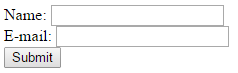 When the user fills out the form above and clicks the submit button, the form data is sent for processing to a PHP file named "welcome.php". The form data is sent with the HTTP POST method.
To display the submitted data you could simply echo all the variables. The "welcome.php" looks like this:
<html><body>Welcome <?php echo $_POST["name"]; ?><br>Your email address is: <?php echo $_POST["email"]; ?></body></html>
The output could be something like this:

Welcome JohnYour email address is john.doe@example.com
The same result could also be achieved using the HTTP GET method:
Example
<html><body><form action="welcome_get.php" method="get">Name: <input type="text" name="name"><br>E-mail: <input type="text" name="email"><br><input type="submit"></form></body></html>
and "welcome_get.php" looks like this:
<html><body>Welcome <?php echo $_GET["name"]; ?><br>Your email address is: <?php echo $_GET["email"]; ?></body></html>
PHP Form Validation
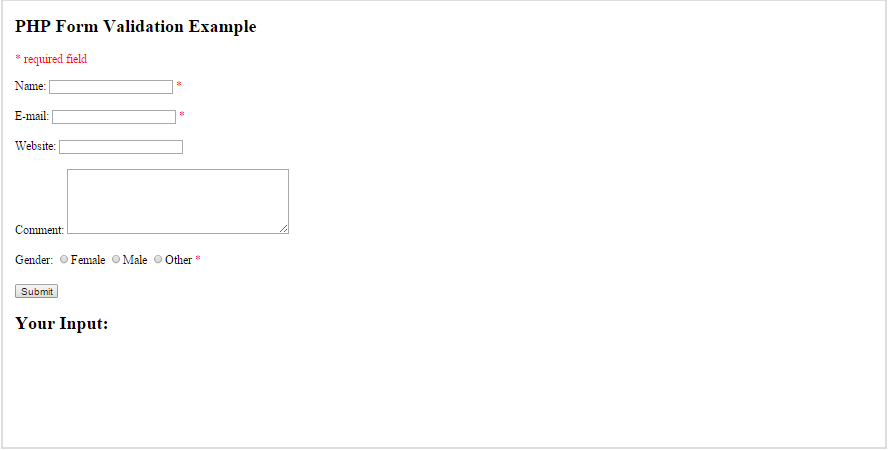 The validation rules for the form above are as follows:
Text Fields
The name, email, and website fields are text input elements, and the comment field is a textarea. The HTML code looks like this:
Name: <input type="text" name="name">E-mail: <input type="text" name="email">Website: <input type="text" name="website">Comment: <textarea name="comment" rows="5" cols="40"></textarea>
Radio Buttons
The gender fields are radio buttons and the HTML code looks like this:
Gender:<input type="radio" name="gender" value="female">Female<input type="radio" name="gender" value="male">Male<input type="radio" name="gender" value="other">Other
The Form Element
The HTML code of the form looks like this:
<form method="post" action="<?php echo htmlspecialchars($_SERVER["PHP_SELF"]);?>">
When the form is submitted, the form data is sent with method="post".
What is the $_SERVER["PHP_SELF"] variable?The $_SERVER["PHP_SELF"] is a super global variable that returns the filename of the currently executing script.
What is the htmlspecialchars() function?The htmlspecialchars() function converts special characters to HTML entities. This means that it will replace HTML characters like < and > with &lt; and &gt;. This prevents attackers from exploiting the code by injecting HTML or Javascript code (Cross-site Scripting attacks) in forms.
<!DOCTYPE HTML>  <html><head></head><body>  <?php// define variables and set to empty values$name = $email = $gender = $comment = $website = "";if ($_SERVER["REQUEST_METHOD"] == "POST") {  $name = test_input($_POST["name"]);  $email = test_input($_POST["email"]);  $website = test_input($_POST["website"]);  $comment = test_input($_POST["comment"]);  $gender = test_input($_POST["gender"]);}function test_input($data) {  $data = trim($data);  $data = stripslashes($data);  $data = htmlspecialchars($data);  return $data;}?>
<h2>PHP Form Validation Example</h2><form method="post" action="<?php echohtmlspecialchars($_SERVER["PHP_SELF"]);?>">    Name: <input type="text" name="name">  <br><br>  E-mail: <input type="text" name="email">  <br><br>  Website: <input type="text" name="website">  <br><br>  Comment: <textarea name="comment" rows="5" cols="40"></textarea>  <br><br>  Gender:  <input type="radio" name="gender" value="female">Female  <input type="radio" name="gender" value="male">Male  <input type="radio" name="gender" value="other">Other  <br><br>  <input type="submit" name="submit" value="Submit">  </form>
<?phpecho "<h2>Your Input:</h2>";echo $name;echo "<br>";echo $email;echo "<br>";echo $website;echo "<br>";echo $comment;echo "<br>";echo $gender;?></body></html>
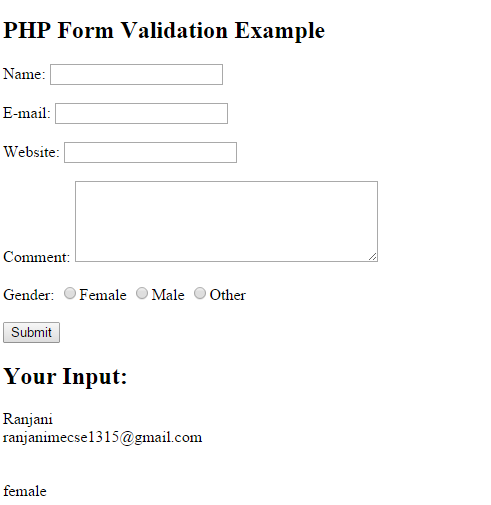 PHP File Handling
PHP File Create/Write
PHP Create File - fopen()
The fopen() function is also used to create a file. Maybe a little confusing, but in PHP, a file is created using the same function used to open files.
If you use fopen() on a file that does not exist, it will create it, given that the file is opened for writing (w) or appending (a).
Example
$myfile = fopen("testfile.txt", "w")
PHP File Permissions
If you are having errors when trying to get this code to run, check that you have granted your PHP file access to write information to the hard drive.
PHP Write to File - fwrite()
The fwrite() function is used to write to a file.
The first parameter of fwrite() contains the name of the file to write to and the second parameter is the string to be written.
The example below writes a couple of names into a new file called "newfile.txt":
Example
<?php$myfile = fopen("newfile.txt", "w") or die("Unable to open file!");$txt = "John Doe\n";fwrite($myfile, $txt);$txt = "Jane Doe\n";fwrite($myfile, $txt);fclose($myfile);?>
Notice that we wrote to the file "newfile.txt" twice. Each time we wrote to the file we sent the string $txt that first contained "John Doe" and second contained "Jane Doe". After we finished writing, we closed the file using the fclose() function.

If we open the "newfile.txt" file it would look like this:
John DoeJane Doe
PHP Overwriting
Now that "newfile.txt" contains some data we can show what happens when we open an existing file for writing. All the existing data will be ERASED and we start with an empty file.
In the example below we open our existing file "newfile.txt", and write some new data into it:
Example
<?php$myfile = fopen("newfile.txt", "w") or die("Unable to open file!");$txt = "Mickey Mouse\n";fwrite($myfile, $txt);$txt = "Minnie Mouse\n";fwrite($myfile, $txt);fclose($myfile);?>

If we now open the "newfile.txt" file, both John and Jane have vanished, and only the data we just wrote is present:
Mickey MouseMinnie Mouse
PHP Cookies
What is a Cookie?
A cookie is often used to identify a user. A cookie is a small file that the server embeds on the user's computer. Each time the same computer requests a page with a browser, it will send the cookie too. With PHP, you can both create and retrieve cookie values.
Create Cookies With PHP
A cookie is created with the setcookie() function.
Syntax
	setcookie(name, value, expire, path, domain, secure, httponly);

Only the name parameter is required. All other parameters are optional.
PHP Create/Retrieve a Cookie
The following example creates a cookie named "user" with the value "John Doe". The cookie will expire after 30 days (86400 * 30). The "/" means that the cookie is available in entire website (otherwise, select the directory you prefer).
We then retrieve the value of the cookie "user" (using the global variable $_COOKIE). We also use the isset() function to find out if the cookie is set:
Example
<?php$cookie_name = "user";$cookie_value = "John Doe";setcookie($cookie_name, $cookie_value, time() + (86400 * 30), "/"); // 86400 = 1 day?><html><body><?phpif(!isset($_COOKIE[$cookie_name])) {    echo "Cookie named '" . $cookie_name . "' is not set!";} else {    echo "Cookie '" . $cookie_name . "' is set!<br>";    echo "Value is: " . $_COOKIE[$cookie_name];}?></body></html>
Cookie 'user' is set!Value is: Alex Porter
Note: You might have to reload the page to see the value of the cookie.
Modify a Cookie Value
To modify a cookie, just set (again) the cookie using the setcookie() function:
Example
<?php$cookie_name = "user";$cookie_value = "Alex Porter";setcookie($cookie_name, $cookie_value, time() + (86400 * 30), "/");?><html><body><?phpif(!isset($_COOKIE[$cookie_name])) {    echo "Cookie named '" . $cookie_name . "' is not set!";} else {    echo "Cookie '" . $cookie_name . "' is set!<br>";    echo "Value is: " . $_COOKIE[$cookie_name];}?></body></html>
Cookie 'user' is set!Value is: John Doe
Note: You might have to reload the page to see the new value of the cookie.
Delete a Cookie

To delete a cookie, use the setcookie() function with an expiration date in the past:

Example
<?php// set the expiration date to one hour agosetcookie("user", "", time() - 3600);?><html><body><?phpecho "Cookie 'user' is deleted.";?></body></html>
Cookie 'user' is deleted.
Check if Cookies are Enabled
The following example creates a small script that checks whether cookies are enabled. First, try to create a test cookie with the setcookie() function, then count the $_COOKIE array variable:

Example
<?phpsetcookie("test_cookie", "test", time() + 3600, '/');?><html><body><?phpif(count($_COOKIE) > 0) {    echo "Cookies are enabled.";} else {    echo "Cookies are disabled.";}?></body></html>
Cookies are enabled.
PHP Sessions
A session is a way to store information (in variables) to be used across multiple pages. When you work with an application, you open it, do some changes, and then you close it. This is much like a Session. The computer knows who you are. It knows when you start the application and when you end. But on the internet there is one problem: the web server does not know who you are or what you do, because the HTTP address doesn't maintain state.
Start a PHP Session
A session is started with the session_start() function.
Session variables are set with the PHP global variable: $_SESSION.
Now, let's create a new page called "demo_session1.php". In this page, we start a new PHP session and set some session variables:
Example
<?php// Start the sessionsession_start();?><!DOCTYPE html><html><body><?php// Set session variables$_SESSION["favcolor"] = "green";$_SESSION["favanimal"] = "cat";echo "Session variables are set.";?></body></html>
Session variables are set.
Note: The session_start() function must be the very first thing in your document. Before any HTML tags.
Get PHP Session Variable Values
Next, we create another page called "demo_session2.php". From this page, we will access the session information we set on the first page ("demo_session1.php").
Notice that session variables are not passed individually to each new page, instead they are retrieved from the session we open at the beginning of each page (session_start()).
Also notice that all session variable values are stored in the global $_SESSION variable:
Example
<?phpsession_start();?><!DOCTYPE html><html><body><?php// Echo session variables that were set on previous pageecho "Favorite color is " . $_SESSION["favcolor"] . ".<br>";echo "Favorite animal is " . $_SESSION["favanimal"] . ".";?></body></html>
Favorite color is green.Favorite animal is cat.
Modify a PHP Session Variable
To change a session variable, just overwrite it:
Example
<?phpsession_start();?><!DOCTYPE html><html><body><?php// to change a session variable, just overwrite it $_SESSION["favcolor"] = "yellow";print_r($_SESSION);?></body></html>
Array ( [favcolor] => yellow [favanimal] => cat )
Destroy a PHP Session
To remove all global session variables and destroy the session, use session_unset() and session_destroy():
Example
<?phpsession_start();?><!DOCTYPE html><html><body><?php// remove all session variablessession_unset(); // destroy the session session_destroy(); ?></body></html>
All session variables are now removed, and the session is destroyed.
Database Connectivity
PHP MySQL Database
With PHP, you can connect to and manipulate databases.
MySQL is the most popular database system used with PHP.

What is MySQL?
MySQL is a database system used on the web
MySQL is a database system that runs on a server
MySQL is ideal for both small and large applications
MySQL is very fast, reliable, and easy to use
MySQL uses standard SQL
MySQL compiles on a number of platforms
MySQL is free to download and use
MySQL is developed, distributed, and supported by Oracle Corporation

The data in a MySQL database are stored in tables. A table is a collection of related data, and it consists of columns and rows.Databases are useful for storing information categorically.
PHP + MySQL Database System
PHP combined with MySQL are cross-platform (you can develop in Windows and serve on a Unix platform)
Database Queries
A query is a question or a request.
We can query a database for specific information and have a recordset returned.
Look at the following query (using standard SQL):
	SELECT LastName FROM Employees
The query above selects all the data in the "LastName" column from the "Employees" table.

Download PHP Server with MySQL
Open a Connection to MySQL
Before we can access data in the MySQL database, we need to be able to connect to the server:
Example (MySQLi Object-Oriented)
	<?php	$servername = "localhost";	$username = "username";	$password = "password";	// Create connection	$conn = new mysqli($servername, $username, $password);	// Check connection	if ($conn->connect_error) {	  die("Connection failed: " . $conn->connect_error);	}	echo "Connected successfully";	?>
Close the Connection
The connection will be closed automatically when the script ends. To close the connection before, use the following:
	$conn->close();
Create a MySQL Database
The CREATE DATABASE statement is used to create a database in MySQL.
The following example create a database named "myDB":
	<?php	$servername = "localhost";	$username = "username";	$password = "password";	// Create connection	$conn = new mysqli($servername, $username, $password);	// Check connection	if ($conn->connect_error) {	  die("Connection failed: " . $conn->connect_error);	}	// Create database	$sql = "CREATE DATABASE myDB";	if ($conn->query($sql) === TRUE) {	  echo "Database created successfully";	} else {	  echo "Error creating database: " . $conn->error;	}	$conn->close();	?>
How to Connect Mysql with PHP
When many developers refer to a database, they are usually referring to MySQL, a very popular DBMS that powers projects of all sizes. The USP of MySQL is its ability to handle huge volumes of data without breaking a sweat.
In this article I will discuss how to connect MySQL Database on different servers and also give an overview of connecting Database using PDO.
  Connect MySQL using Localhost Server
  Connect MySQL using Cloudways Server
  Connect MySQL using PDO
  Connect MySQL using Remote MySQL
Create MySQL Database at the Localhost
First, let me tell you what PHPMyAdmin is. It is a control panel from where you can manage your database that you have created. Open your browser and go to localhost/PHPMyAdmin or click “Admin” in XAMPP UI.

When you first installed XAMPP, it only created the username for it to be accessed, you now have to add a password to it by yourself. For this, you have to go to User account where the user is same as the one shown in this picture:
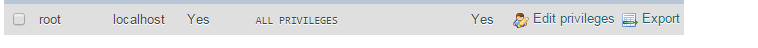 Now click Edit privileges and go to Change Admin password, type your password there and save it. Remember this password as it will be use to connect to your Database.
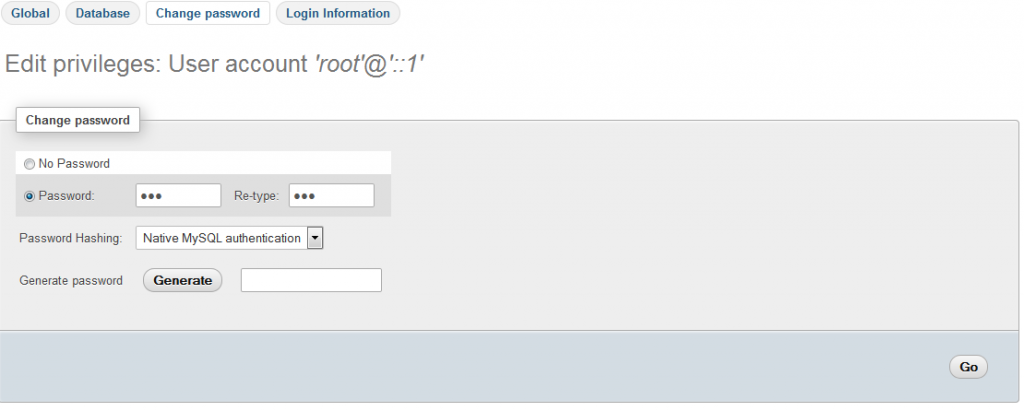 Note: It is not necessary to change password to access databases on local host. It is a good practice and that is why we have used a password.
Create Database
Now return to the homepage of phpmyadmin. Click New button to create a new database.
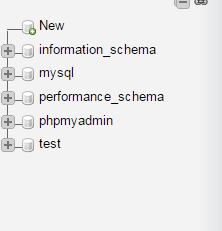 In the new window, name your database as per your need, I am naming it “practice”. Now select Collation as utf8_general_ci, as we are using it for learning purposes and it will handle all of our queries and data that will be covered in this tutorial series. Now click on Create and your database will be created.
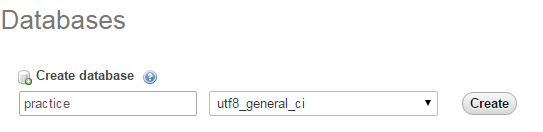 The newly created database will be empty now, as there are no tables in it. I will be covering that in the upcoming series where we will learn how to create tables and insert data in it. In this tutorial, we are going to connect this database to a localhost using PHP.
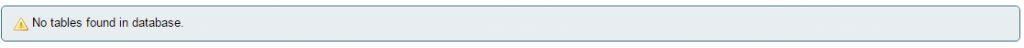 Create a Folder in htdocs

Now, locate the folder where you installed XAMPP and open htdocs folder (usually c:/xampp). 
Create a new folder inside c:/xampp/htdocs/ and name it “practice” we will place web files in this folder. 
Why we have created folder in htdocs? 
XAMPP uses folders in htdocs to execute and run your PHP sites.

Note: If your using WAMP, then add your practice folder in c:/wamp/www folder.
Create Database Connection File In PHP
Create a new php file and name it db_connnection.php and save it. Why am I creating a separate database connection file? Because if you have created multiple files in which you want to insert data or select data from the databases, you don’t need to write the code for database connection every time. You just have to include it by using PHP custom function include (include ‘connection.php’) on the top of your code and call its function and use it. It also helps when you are moving your project location from one PC to another and you have to change the values on the single file and all the changes will be applied to all the other files automatically. Write the following code in your db_connection file.

<?php
function OpenCon()
{
$dbhost = “localhost”;
$dbuser = “root”;
$dbpass = “1234”;
$db = “example”;
$conn = new mysqli($dbhost, $dbuser, $dbpass,$db) or die(“Connect failed: %s\n”. $conn -> error);
return $conn;
}
function CloseCon($conn)
{
$conn -> close();
}
?>
Here is the explanation of the variable that we have used in our db_connection file:
$dbhost will be the host where your server is running it is usually localhost.
$dbuser will be the username i.e. root and $dbpass will be the password which is the same that you used to access your phpmyadmin.
$dbname will be the name of your database which we have created in this tutorial.

Create new php file to check your database connection
Create a new php file to connect to your database. Name it index.php and add this code in this file.
<?php
include ‘db_connection.php’;
$conn = OpenCon();
echo “Connected Successfully”;
CloseCon($conn);
?>
Run it!
Now open your browser and goto localhost/practice/index.php and you should see this screen:
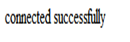 Confirmation Message

Congratulations! You’ve successfully connected your database with your localhost! If you are not able to see this screen, then check if you have done everything right in your db_connection.php file.
References
https://www.w3schools.com/PHP/DEfaULT.asP
https://www.tutorialspoint.com/php/index.htm
https://www.tutorialrepublic.com/php-tutorial/
https://www.javatpoint.com/php-tutorial
https://www.phptpoint.com/php-tutorial/